Fe2+
His distale
N
NH
His prossimale
O2
eme
   protoporfirina IX
MIOGLOBINA (monomerica)
La MIOGLOBINA è una  proteina monomerica, che serve come riserva di  O2 nel muscolo.
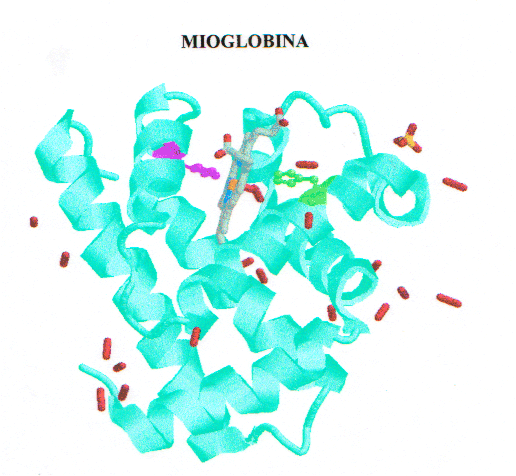 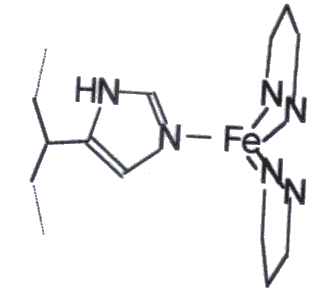 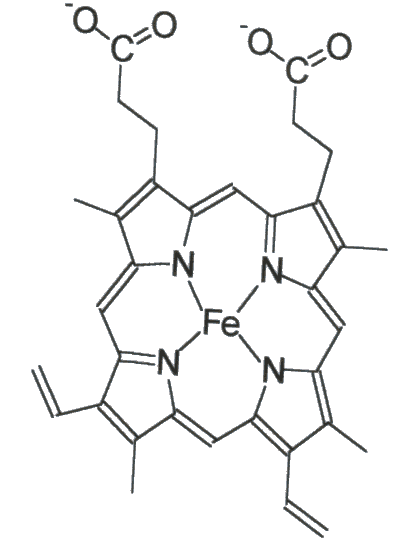 0.4 Å
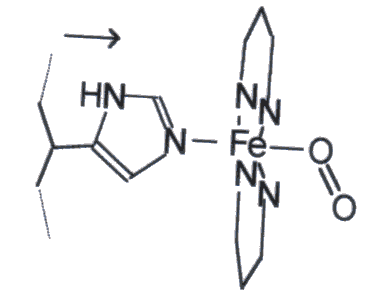 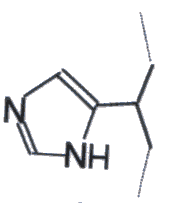 His 
distale
His 
prossimale
Effetto del legame dell’ossigeno all’eme
Nella MIOGLOBINA, il legame/rilascio di O2 
 segue una cinetica  tipo Michaelis-Menten
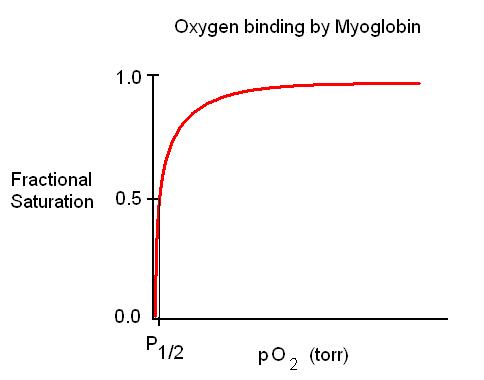 Emoglobina
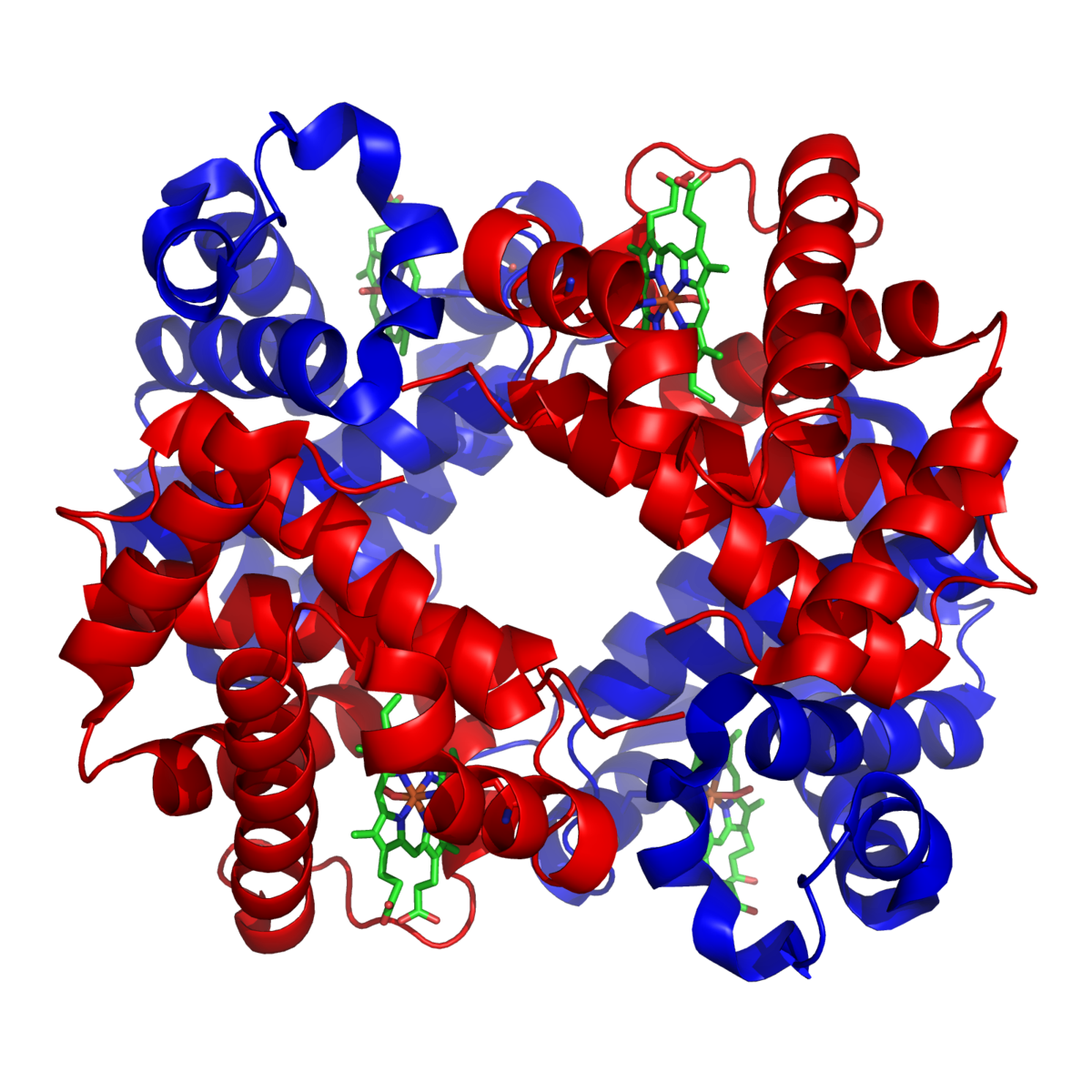 Emoglobina ≠ mioglobina
                      trasporto             accumulo
NB! Emoglobina non sono 4 mioglobine!
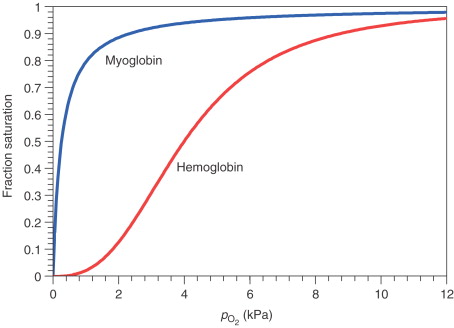 regolazione allosterica omotropica dell’emoglobina
L’EMOGLOBINA è composta da 4 subunità con due tipi di catena:  tetramero tipo 22 Questa proteina, anche se non è un enzima, è un esempio classico di allosteria.
In assenza di ossigeno (desossiHb) le subunità  
  sono più compatte (FORMA TESA)

 I contatti fra subunità sono ricchi in ponti salini e 
   legami-H (superfici con contatti slittanti, regioni di
    scorrimento). 

 I terminali-N e -C delle catene polipeptidiche  e  si  
  trovano nella cavità (interstizio) al centro del tetramero  
  e sono ricchi in residui cationici che formano diversi  
  contatti salini
Il legame di O2 allo ione Fe2+ in una delle subunità  della desossiHb causa lo spostamento della istidina prossimale. Questo movimento si propaga lungo la catena ed è amplificato, portando a spostamenti nei contatti slittanti con le altre subunità. 

Gli effetti conformazionali causati dal legame di O2 ad una subunità (rilassamento) sono quindi trasmessi anche alle altre subunità che passano a loro volta dalla forma tesa alla forma rilassata ( ossiHb) .
regolazione allosterica omotropica dell’emoglobina
Il legame con O2 causa variazioni conformazionali che portano allo slittamento 
  delle interfaccie fra subunità
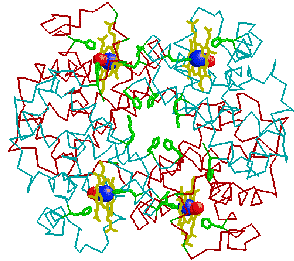 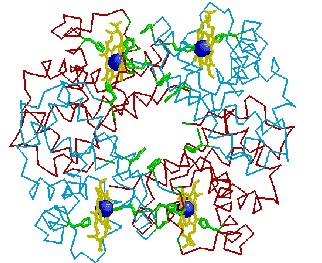 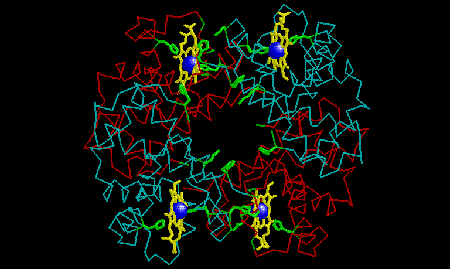 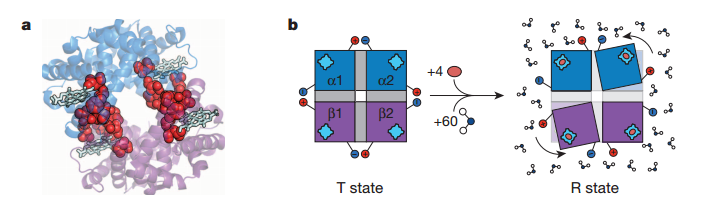 [Speaker Notes: Allosteric transition of tetrameric haemoglobin, as proposed by Perutz10,13. Tetrameric haemoglobin in the T state is depicted on the left with the two a-subunits (blue) and the two b-subunits (purple) each with their own haem group (light blue). Salt bridges, depicted as the red positive and blue negative charges, hold the molecule in the T conformation, and these salt bridges are released upon binding of oxygen (orange oval) in the transition to the R conformation (on the right) accompanied by a 15uturn of the subunits relative to each another. Also contributing to the equilibrium are 60 additional water molecules preferentially  binding the R state45.]
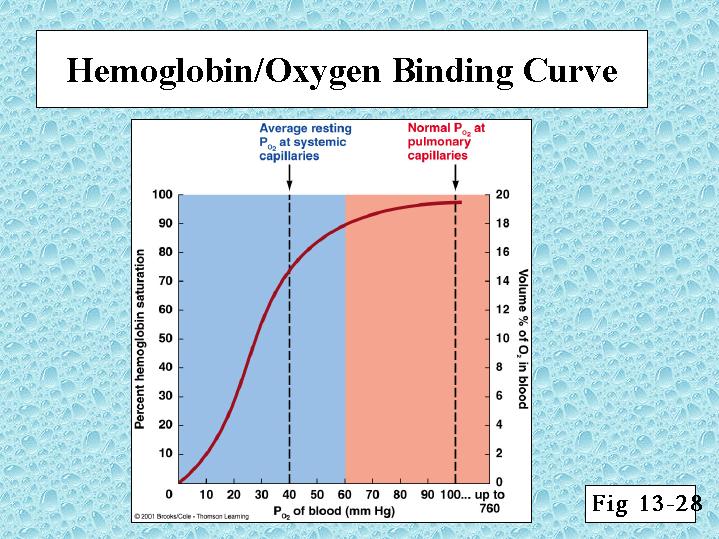 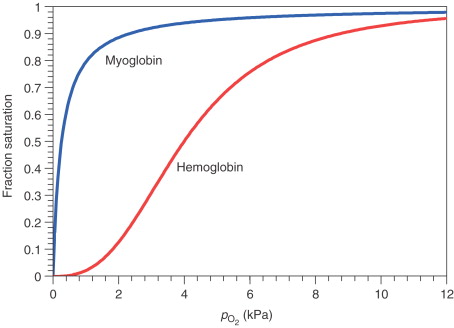 regolazione allosterica eterotropica dell’emoglobina
EFFETTO DI CO2:  A parte partecipare nell’effetto Bohr, il CO2 lega ai gruppi -amminici N-terminali formando carbammato, con variazione della carica da positiva a negativa. I terminali sono attirati da residui con carica negativa sul C-terminale dell’altra subunità , favorendo la forma TESA
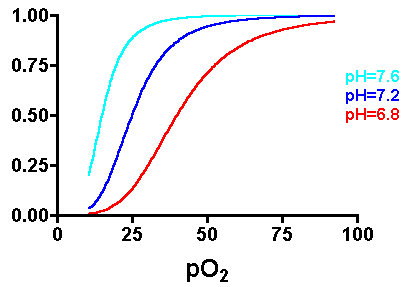 EFFETTO BOHR: La forma tesa espone diversi
 residui che possono legare H+. Il legame di protoni 
 porta alla formazione di ponti salini che favoriscono
 la forma tesa ed il rilascio di O2. 	
 Nei tessuti il pH si abbassa a causa dell'equilibrio
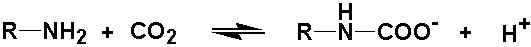 anidrasi carbonica
CO2 + H20             H2CO3              HCO3- + H+
regolazione allosterica eterotropica dell’emoglobina
EFFETTO DI BPG (bisfosfoglicerato):   I globuli rossi (eritrociti) di alcuni mammiferi (incluso l’uomo e i primati) hanno un'alta concentrazione di BPG, che è anionico. Si lega  ai residui cationici presenti nei terminali delle catene  a livello dell’interstizio e favorisce la forma tesa (deossi).
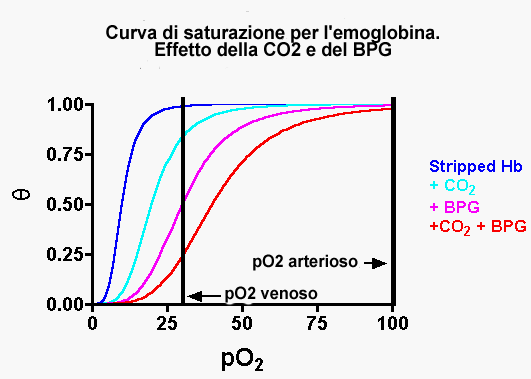 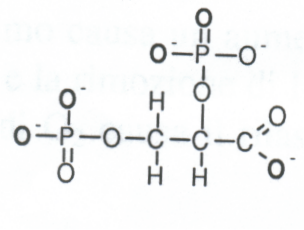 -
-
-
-
-
2,3-bisfosfoglicerato
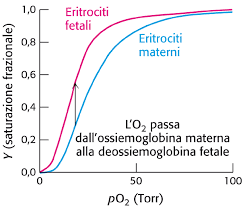 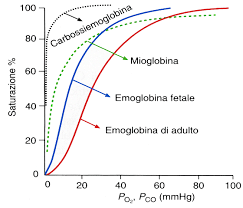 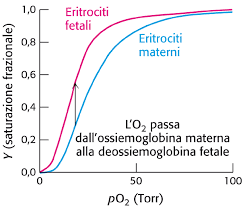 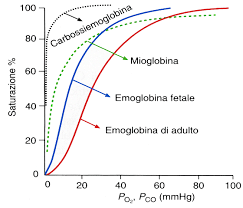 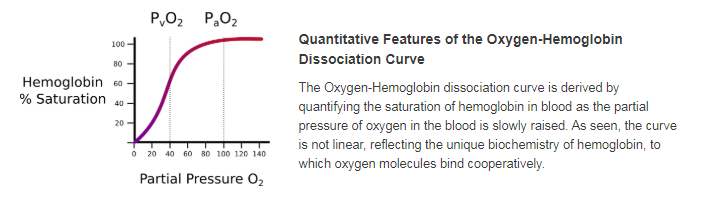 P 50 ~30 mmHg
Effetto dell’esercizio intenso a livello muscolare   -  riduzione pO2   (20 mm Hg  20% saturaz.)
                                                                                       - acidificazione (effetto Bohr aumenta)

Effetto di CO2 –  ~ 8% in soluzione nel siero,    75%  acido carbonico  bicarbonato, 
                             ~17% si lega Hb

Effetto di CO – anche se lega solo 1 CO ad un sito di legame, l’effetto  allosterico omotropico
                           risulta in uno stato permanentemente rilassato  100% saturazione
Anemia falciforme, la prima malattia genetica molecolare ad essere identificata
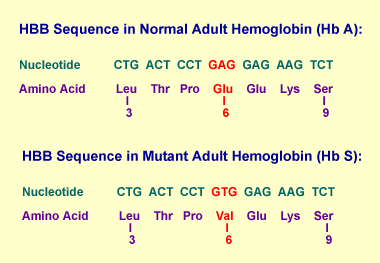 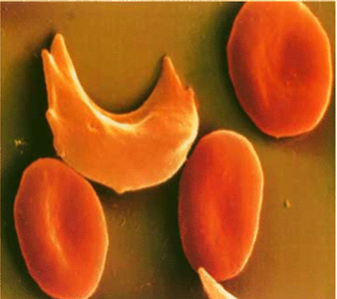 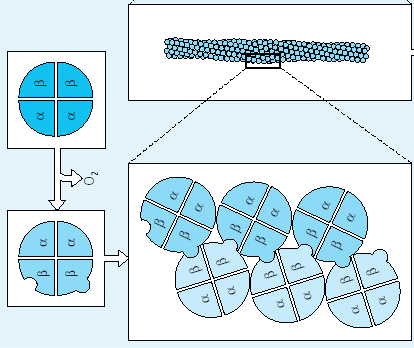 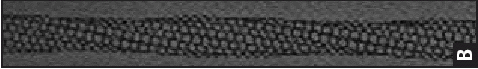 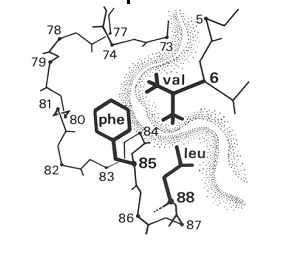 b
b
forma desossi
[Speaker Notes: Gli eterozigoti  per questa mutazione hanno una maggiore resistenza per la malaria.
   Negli omozigoti, la polimerizzazione avviene soprattutto nella forma desossi, e quindi porta ad una forte anemia in condizioni di bassa pressione di ossigeno (es. elevate altitudini). In condizioni normali la presenza di ossiemoglobina previene la formazione del polimero, che è irreversibile.]
Fine 03/04/2024